الروح القدس والعبادة
تعليم د. رون مان دكتور الخدمات الطلابيةتحميل د. ريك جريفيث • مؤسسة الدراسات اللاهوتية الأردنيةالملفات بعدة لغات للتنزيل المجاني على  BibleStudyDownloads.org
التركيز الرئيسي في خدمتههو تمجيد المسيح
وأما متى جاء ذاك روح الحق ... ذاك يمجدني.
(يوحنا 16: 13-14)
هو يمجد المسيح من خلال ...
العمل في خدمة المسيح الأرضية (الحمل، المعمودية، المعجزات، الموت، القيامة)
الإستمرار في خدمة المسيح الأرضية (مركزية المسيح في كل نشاطاته في العهد الجديد)
وأنا أطلب من الآب فيعطيكم معزياً آخر ليمكث معكم إلى الأبد (يوحنا 14: 16)
وأما متى جاء ذاك روح الحق، فهو يرشدكم إلى جميع الحق، لأنه لا يتكلم من نفسه، بل كل ما يسمع يتكلم به، ويخبركم بأمور آتية ذاك يمجدني، لأنه يأخذ مما لي ويخبركم (يوحنا 16: 13-14)
هو يمجد المسيح من خلال ...
الإتيان بنا إلى الإيمان بالمسيح

ومتى جاء ذاك يبكت العالم على خطية وعلى بر وعلى دينونة (يوحنا 16: 8) 

أجاب يسوع: الحق الحق أقول لك: إن كان أحد لا يولد من الماء والروح لا يقدر أن يدخل   ملكوت الله (يوحنا 3: 5)

ولكن حين ظهر لطف مخلصنا الله وإحسانه لا بأعمال في بر عملناها نحن، بل بمقتضى رحمته ­ خلصنا بغسل الميلاد الثاني وتجديد الروح القدس (تيطس 3: 4-5)
هو يمجد المسيح من خلال ...
إعطائنا تأكيداً حول علاقتنا مع الله في المسيح

إذ لم تأخذوا روح العبودية أيضا للخوف، بل أخذتم روح التبني الذي به نصرخ
     يا أبا الآب(رومية 8: 15)
	
ثم بما أنكم أبناء أرسل الله روح ابنه إلى قلوبكم صارخاً: يا أبا الآب.
(غلاطية 4: 6)
هو يمجد المسيح من خلال ...
تحفيز وتقوية عبادتنا للآب من خلال المسيح

ربط الإعلان والتجاوب / الرأس والقلب

المسيح هو الطريق – الروح القدس هو المرشد


نستطيع أن نأتي إلى الآب في العبادة بسبب خدمة المسيح، نريد أن نأتي إلى الآب في العبادة بسبب خدمة الروح القدس.
هو يمجد المسيح من خلال ...
تحفيز وتقوية عبادتنا للآب من خلال المسيح

لأننا نحن الختان، الذين نعبد الله بالروح، ونفتخر في المسيح يسوع، ولا نتكل على الجسد (فيلبي 3: 3)

امتلئوا بالروح، مكلمين بعضكم بعضا بمزامير وتسابيح وأغاني روحية، مترنمين ومرتلين في قلوبكم للرب(أفسس 5: 18-19)
هو يمجد المسيح من خلال ...
إنتاج النمو عبر التشبه بالمسيح فينا فردياً أو ككنيسة


ونحن جميعًا ناظرين مجد الرب بوجه مكشوف، كما في مرآة، نتغير إلى تلك الصورة عينها، من مجد إلى مجد، كما من الرب الروح (2 كورنثوس 3: 18)

ولكنه لكل واحد يعطى إظهار الروح للمنفعة              (1 كورنثوس 12: 7)

الذي فيه أنتم أيضاً مبنيون معاً، مسكناً لله في الروح (أفسس 2: 22)
هو يمجد المسيح من خلال ...
انتاج نمو في التشبه بالمسيخ فينا فردياً وككنيسة

اسمحوا لي أن أتعلم المزيد عن يسوع
وأميز المزيد عن إرادته المقدسة؛ 
يا روح الله يا معلمي،
 يريني أمور المسيح.
المزيد المزيد عن يسوع
 المزيد، المزيد عن يسوع
 انظر المزيد من ملئه الخلاصي،
 المزيد من محبته التي مات من أجلي.
Black
أحصل على هذا العرض التقديمي مجاناً
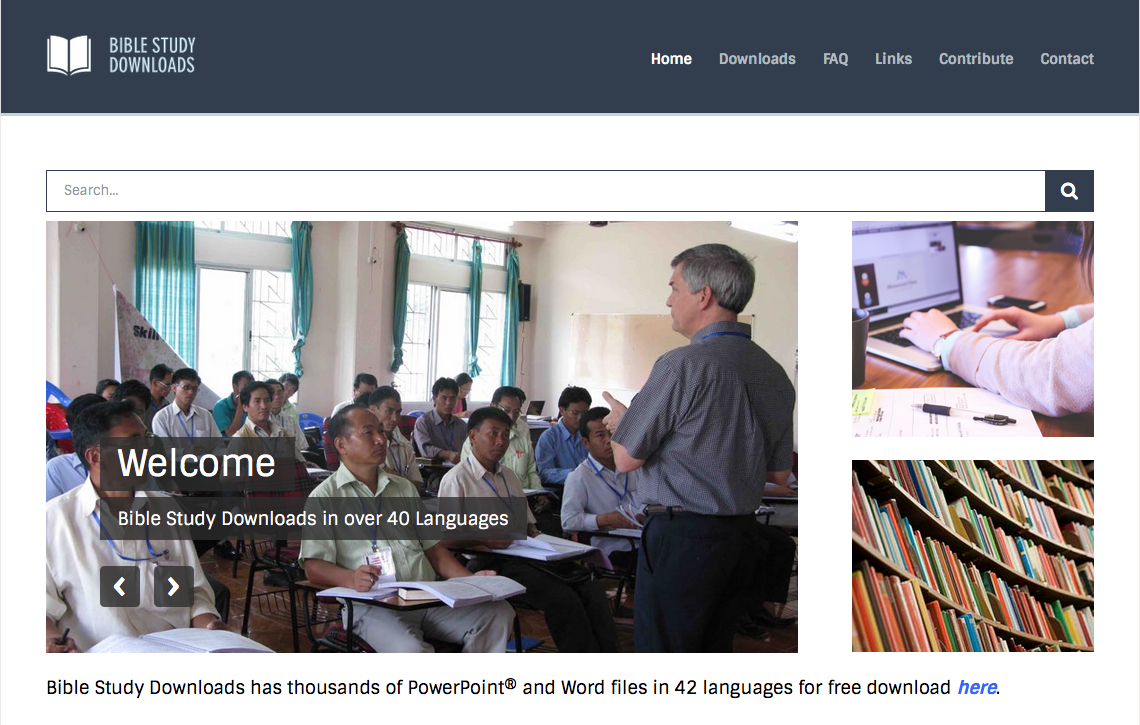 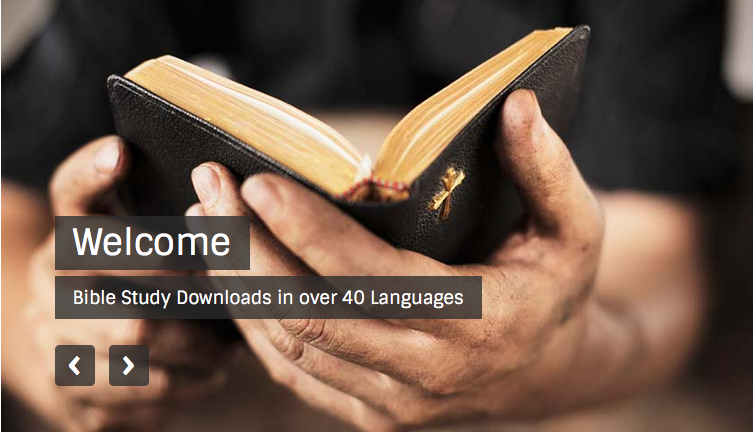 • BibleStudyDownloads.org لاهوت العبادة وممارسته
[Speaker Notes: Worship (wo)]